WEBINAR: HABILIDADES DEL SIGLO XXI EN LA PRIMERA INFANCIA ARTICULANDO EL AMBIENTE DE APRENDIZAJE STEM
COMPONENTE AGENTES EDUCATIVOS DE PRIMERA INFANCIA
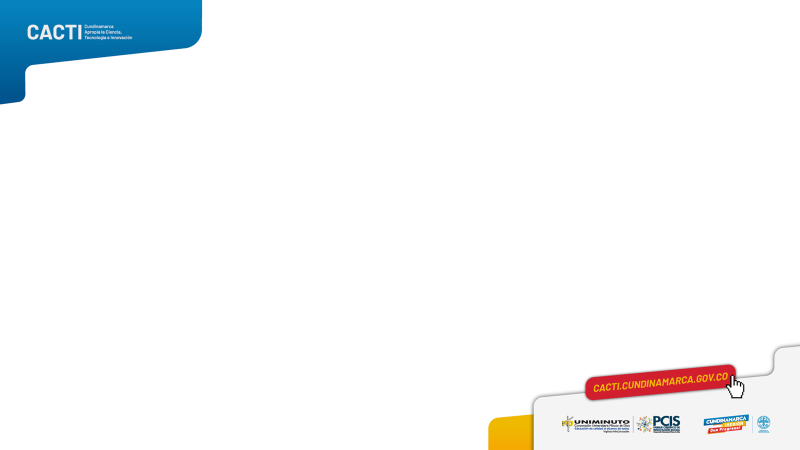 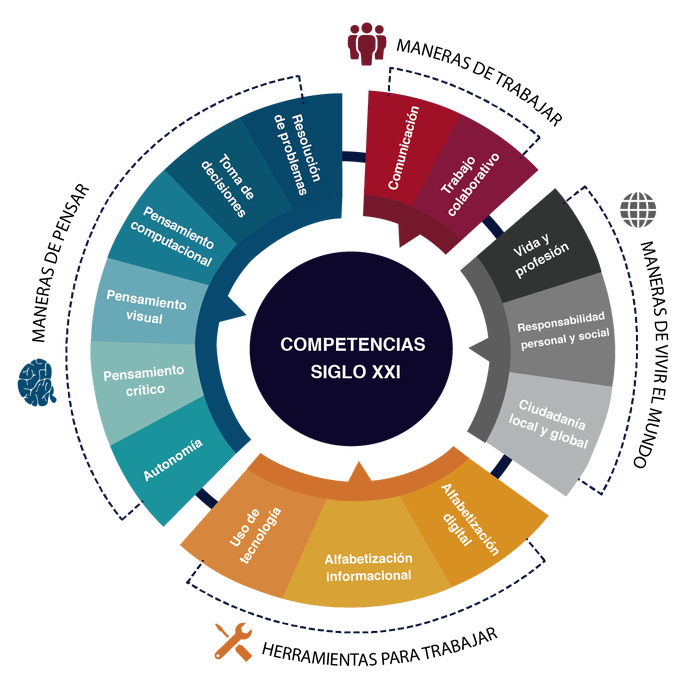 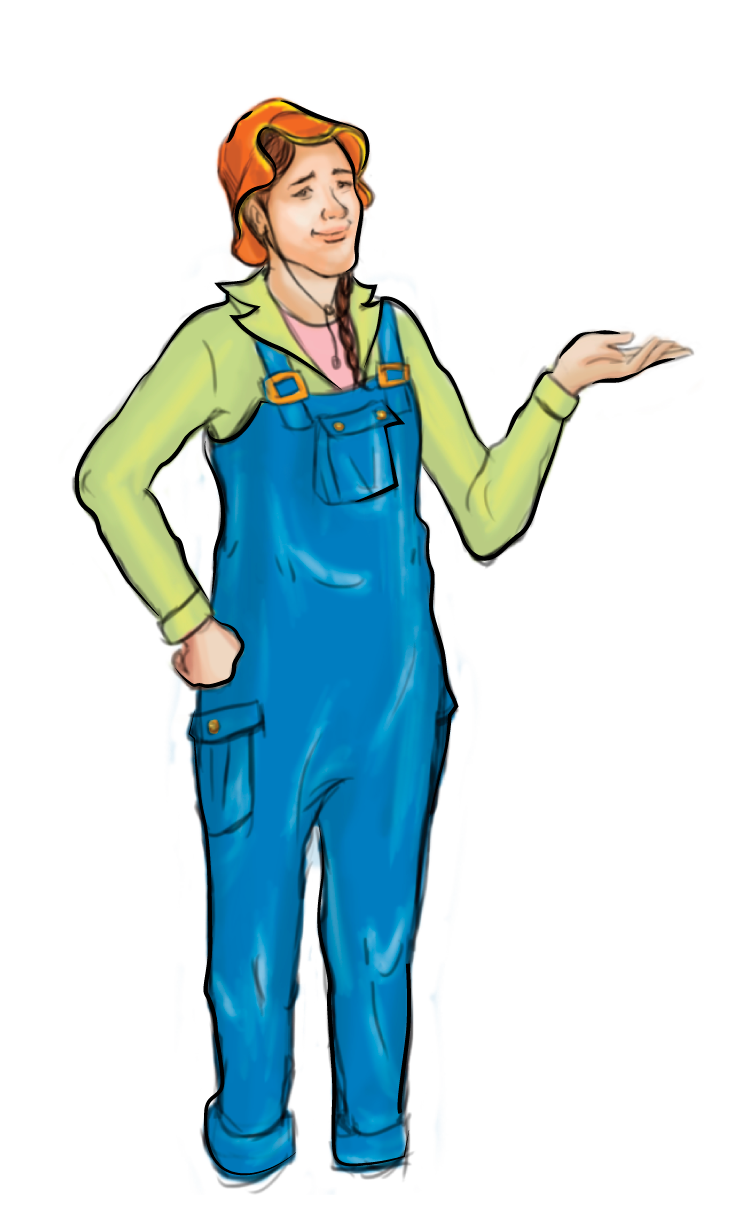 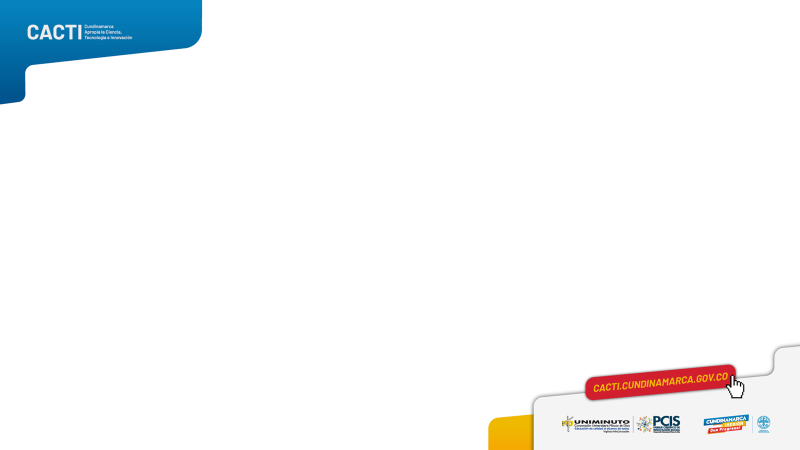 DESARROLLOS DE LA PRIMERA INFANCIA RELACIONADOS CON LAS HABILIDADES DEL SIGLO XXI
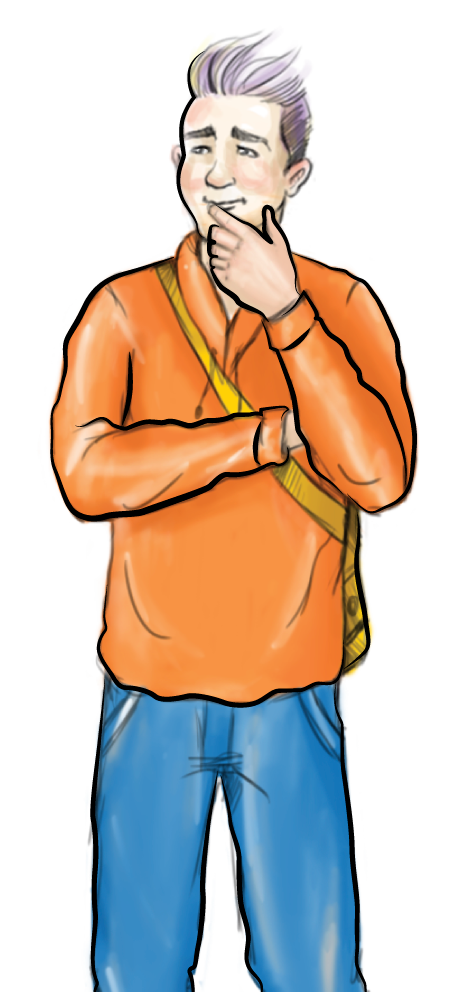 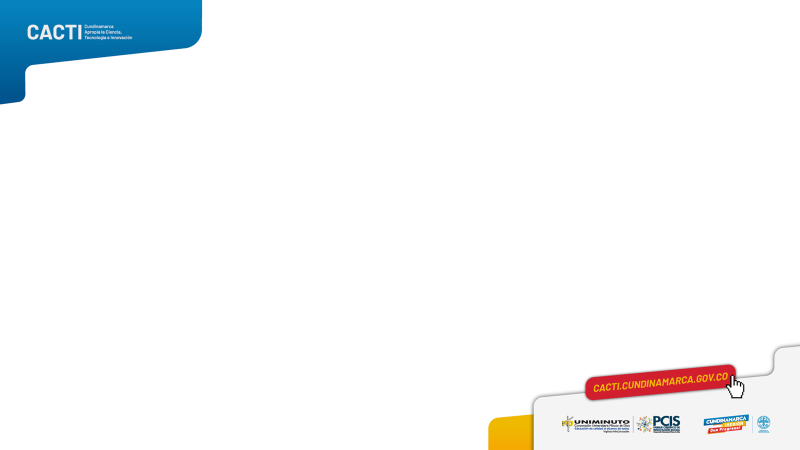 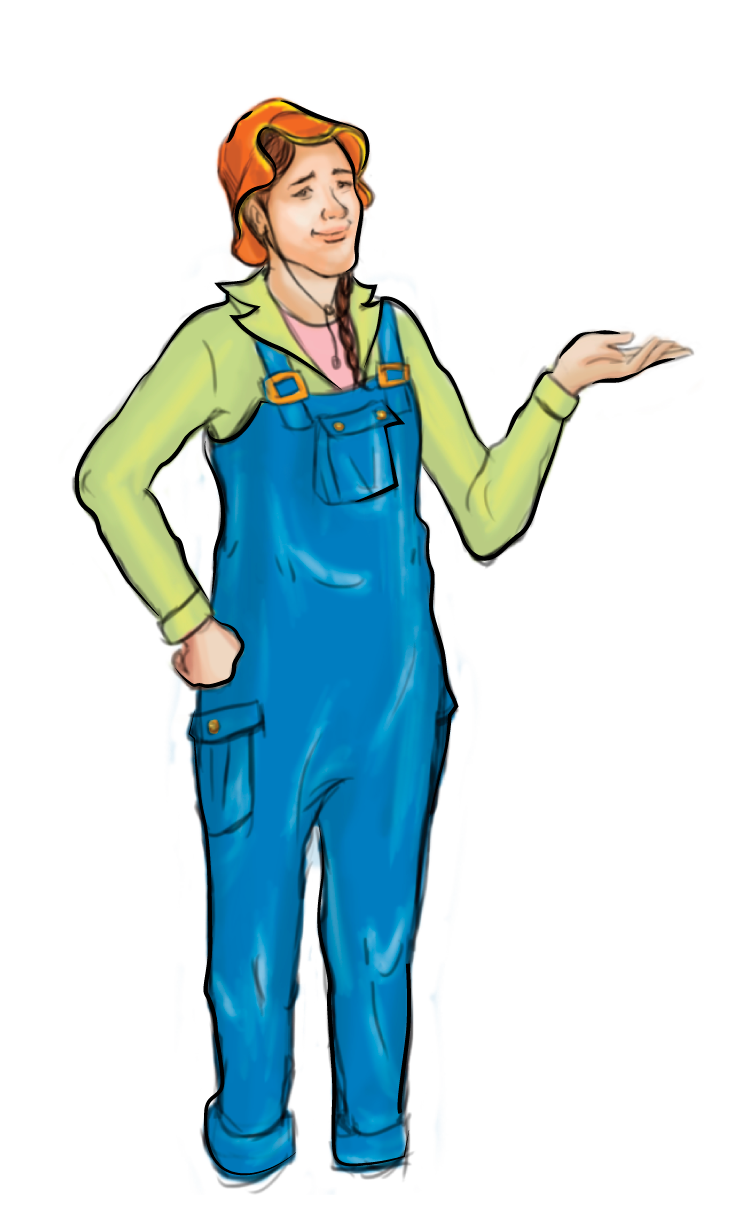 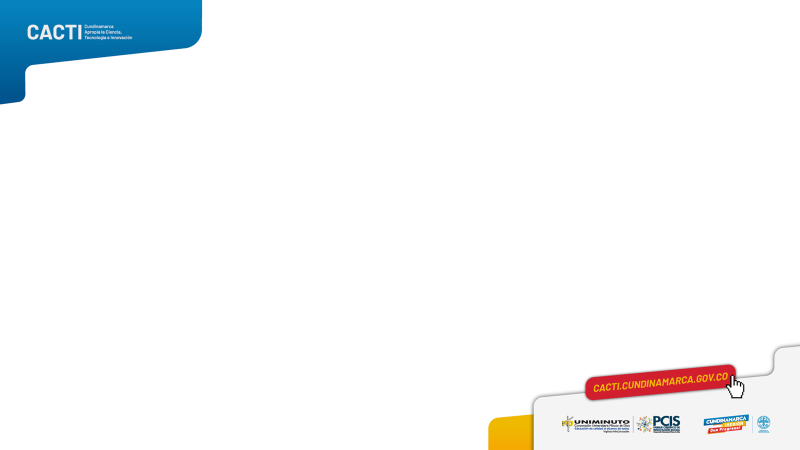 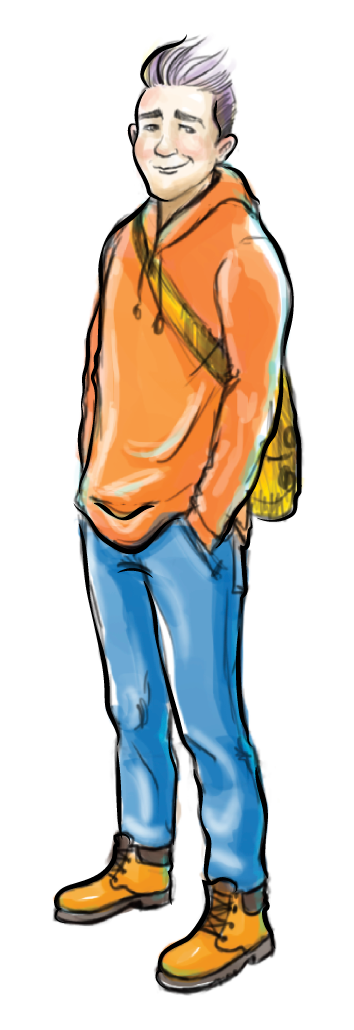 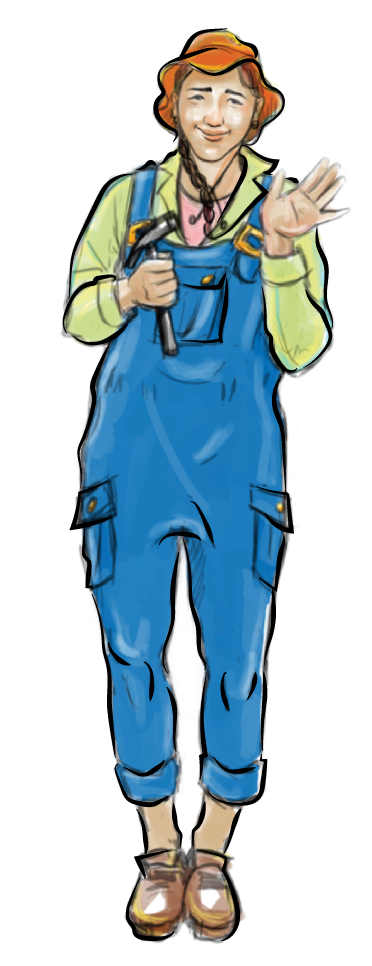 ¡Gracias!
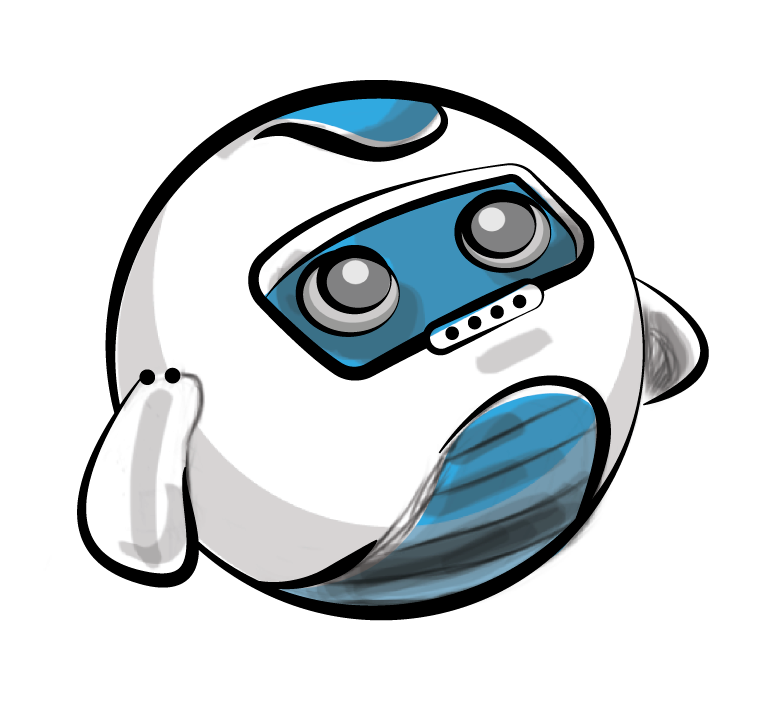 Mayor información:
Componente de Agentes Educativos Primera Infancia
313 449 7865 – 304 421 95 96